課程計畫說明
自然與生活科技
自然科任教師 陳俊龍
學經歷簡介
學歷
臺北市立師範專科學校普師科 
輔仁大學數學系 及 數學研究所碩士班
目前於淡江大學數學系博士班進修
經歷
國民教育輔導團數學領域輔導員
基本學力檢測行政組執行秘書
各行政處室主任
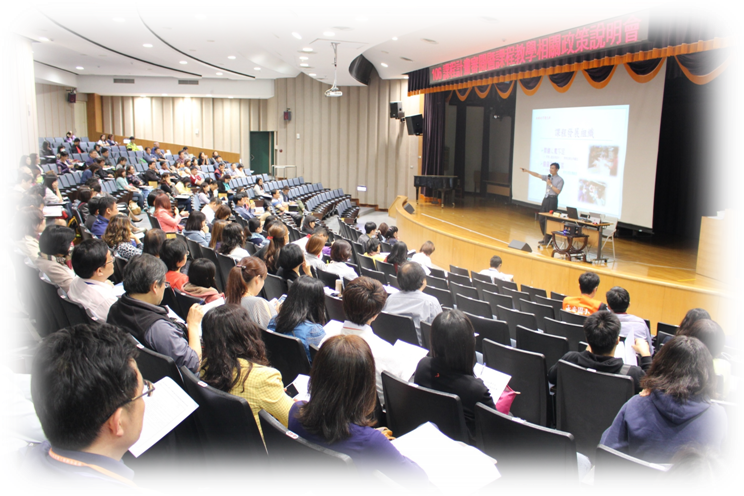 2
教學重點
事實與概念
觀察與測量
設計與操作
記錄與說明
合作與專注
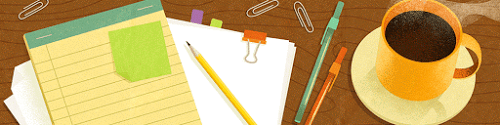 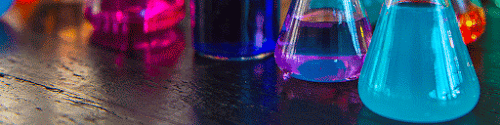 3
課程內容
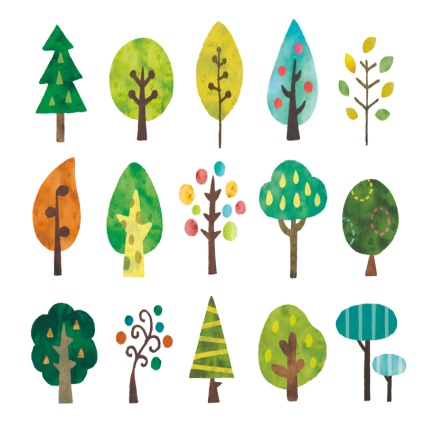 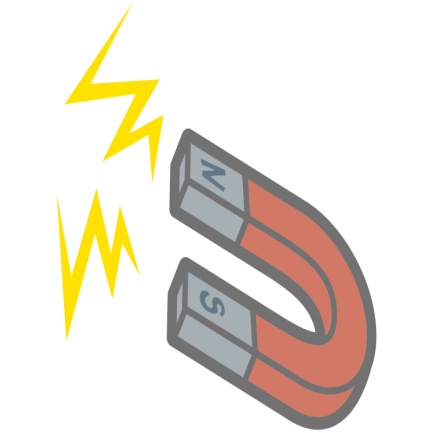 植物的身體			
植物的組成結構、植物的分類與辨識、植物與生活
神奇的磁力	
磁鐵的特性、磁力的測量、磁力的應用
看不見的空氣			
驗證空氣佔有空間、風的測量、空氣的價值
廚房裡的科學			
認識調味品、影響溶解的因素、環境保護
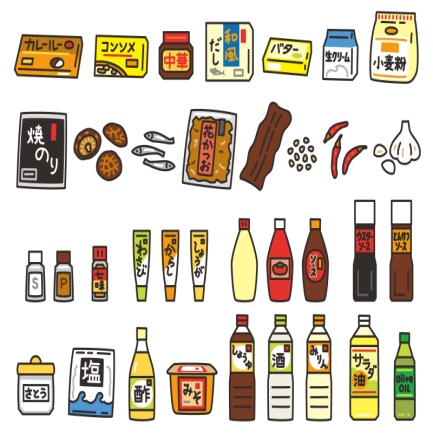 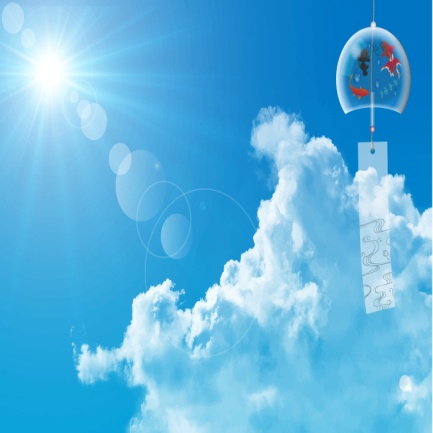 4
評量方案
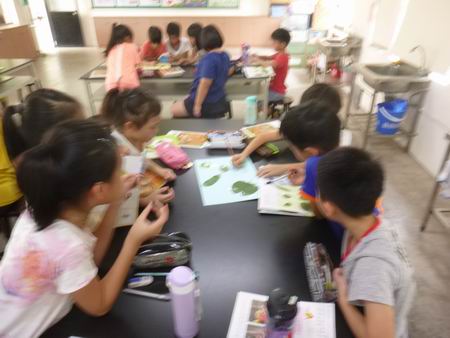 上課表現		
習作與學習單	
單元評量		
定期評量
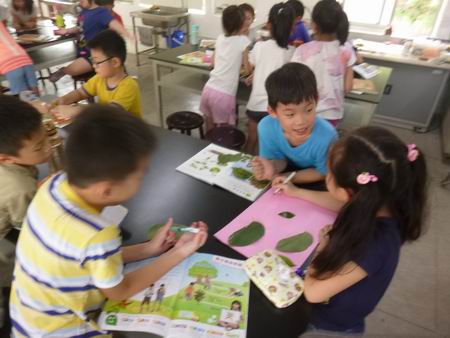 5
定期評量時間與內容分配
期中評量   10/25
植物的身體		
神奇的磁力	
期末評量   01/10
看不見的空氣	
廚房裡的科學
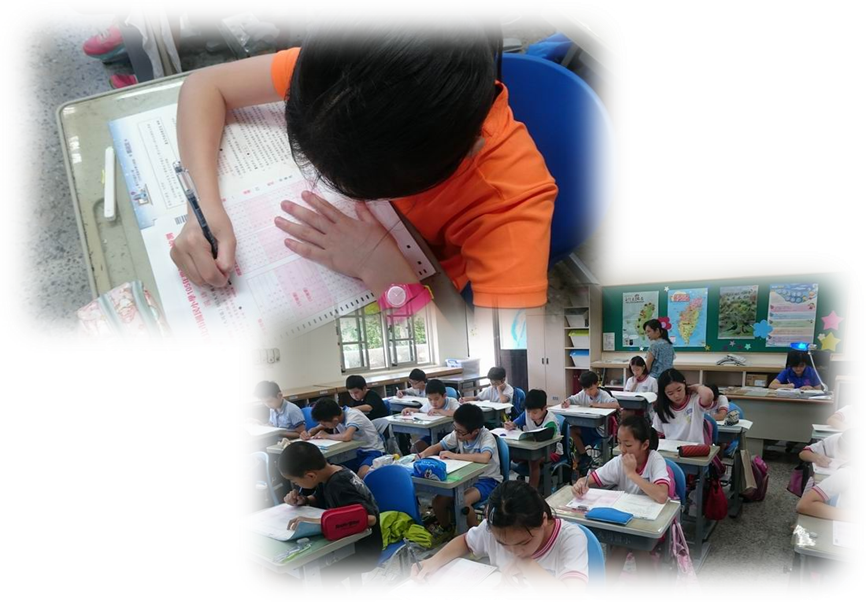 6
學期成績配分比重
7
期待家長協助事項
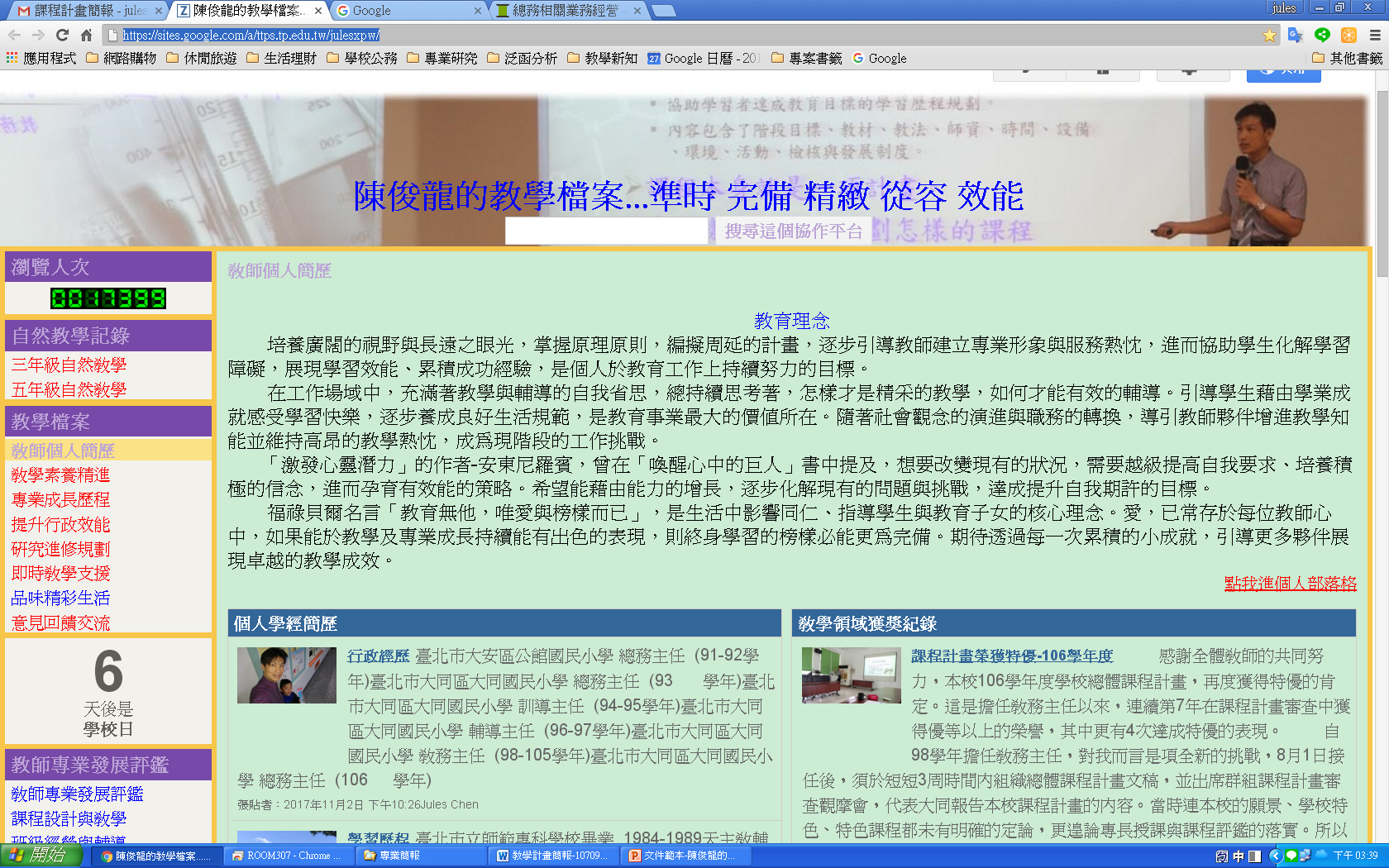 鼓勵借閱相關書籍
關心子弟學習進展
適時反應身心狀況
聯繫方式
教學網頁/自然教學記錄
分機號碼 828
8
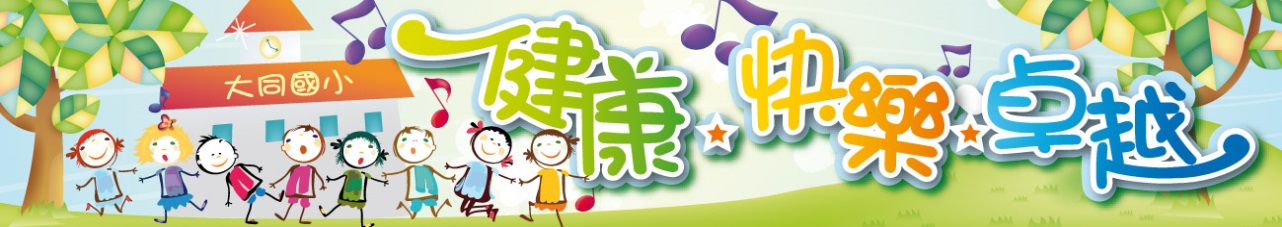 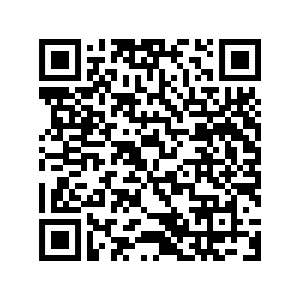 簡報結束

感謝您的專注聆聽
Thank you